请你介绍。Qǐng nǐ jièshào.
กรุณาแนะนำตัว
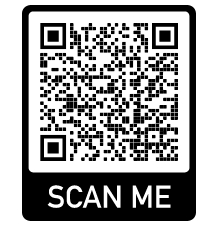 Do Now
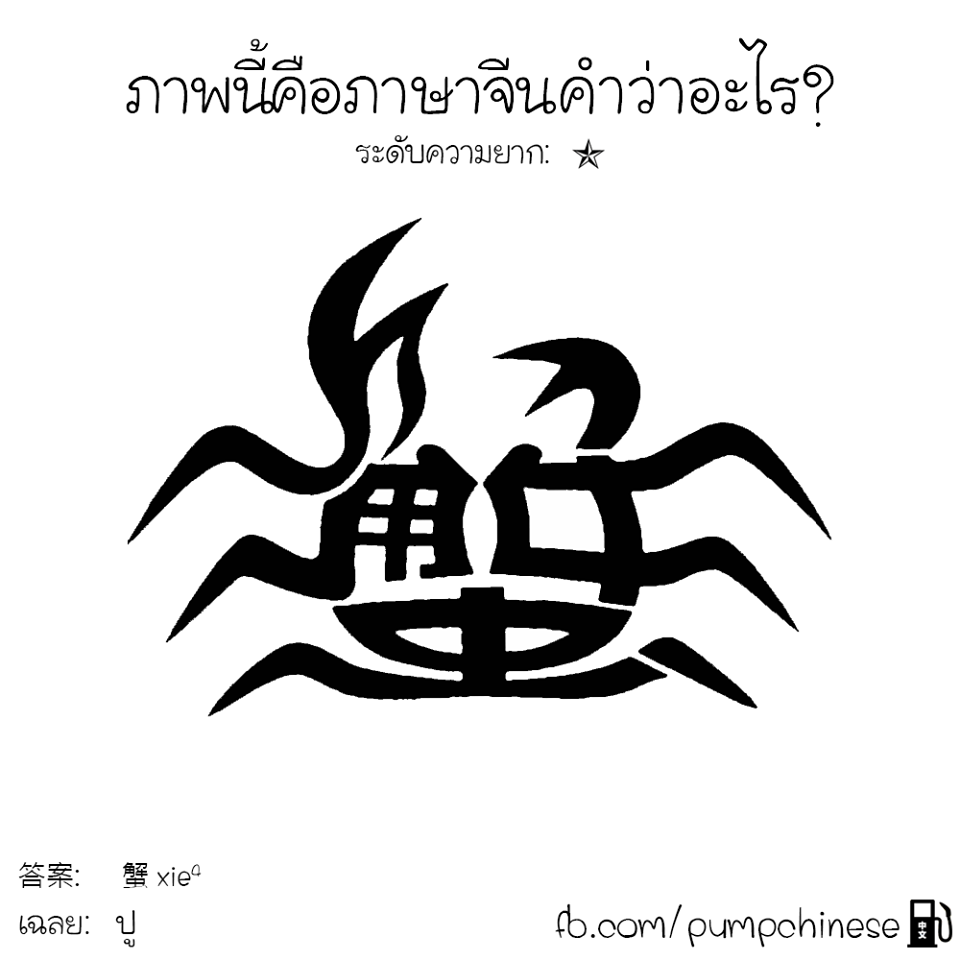 PURPOSE
เราจะเรียนเรื่อง请你介绍เพื่อให้นักเรียนสามารถเรียนรู้การแนะนำตัวและสนทนาแลกเปลี่ยนข้อมูลเกี่ยวกับตนเองเรื่องต่าง ๆ ใกล้ตัวสถานการณ์ในชีวิตประจำวันเป็นภาษาจีนอย่างเหมาะสมได้
大家好dà jiā hǎoสวัสดีท่านทั้งหลาย
你好
Nǐhǎo
 สวัสดี
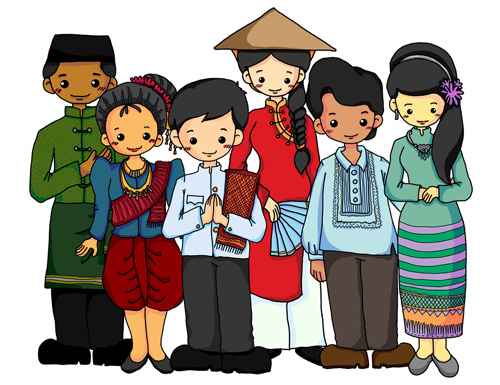 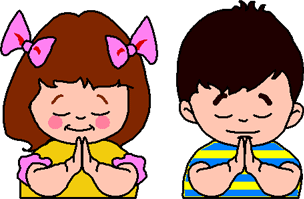 แปลว่า สวัสดีนั่นเอง ซึ่งจะใช้กับการทักทายบุคคลตัวต่อตัว
ซึ่งแปลว่า ท่านทั้งหลาย หรือคุณทั้งหลายแทนคำว่า หนี่ ที่แปลว่า คุณ
名字
Míngzì   ชื่อจริง
贵姓
Guìxìng
นามสกุล
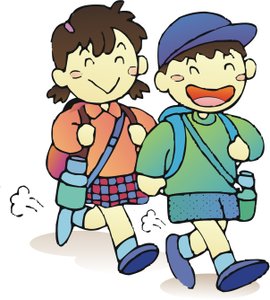 叫
Jiào
เรียก
高兴
Gāoxìng
ยินดี
请问
Qǐngwèn
ขอถาม
认识
Rènshì
รู้จัก
ตัวอย่างบทสนทนา
你 好。nǐ hǎoหนี่  ห่าวสวัสดี我 叫………………. wǒ   jiào  หว่อ  เจี้ยว ฉันชื่อ………………….
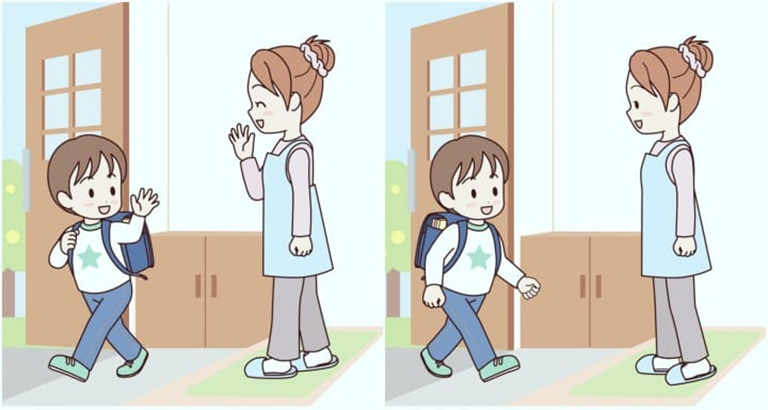 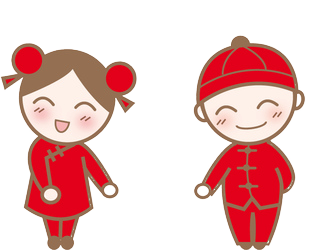 你 叫 什么 名 ？Nǐjiàoshén memíng หนี่  เจี้ยว  เสิ่น  เมอ หมิง ?คุณชื่ออะไร ?我 叫………………..    wǒjiàoหว่อ  เจี้ยว  ฉันชื่อ
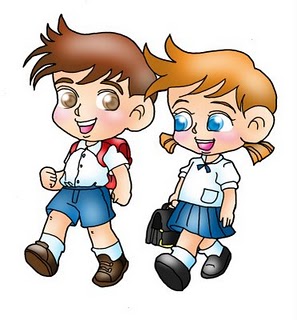 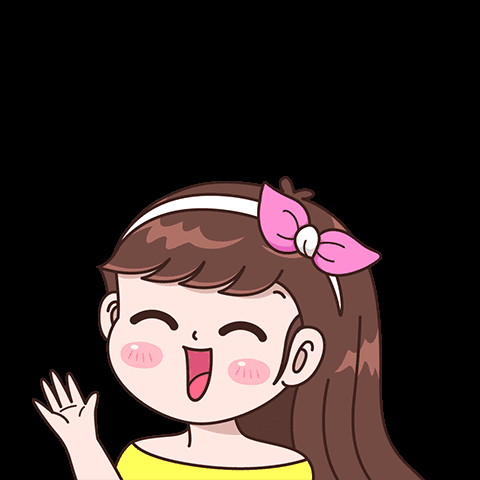 1. แนะนำตัวเอง你好！ 我叫王美丽。Nǐ hǎo! Wǒ jiào wáng měilì.หนี ห่าว หว่อ เจี้ยว หวางเหม่ยลี่สวัสดีค่ะ ฉันชื่อหวังเหม่ยลี่
2. แนะนำบ้านเกิดตัวเอง我家在清迈。Wǒjiā zài qīng mài.หว่อ เจีย จ้าย ชิง ม่ายบ้านฉันอยู่เชียงใหม่
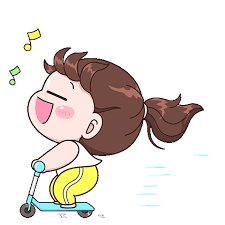 ให้นักเรียนจับคู่สนทนาแสดงบทบาทสมมุติ
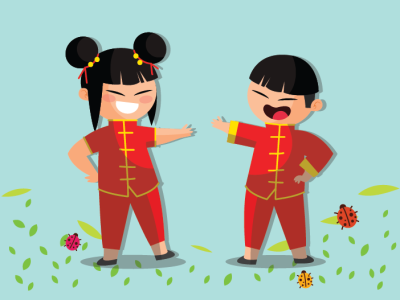 Reflective
บอก 1 คำศัพท์ ที่ได้เรียนในวันนี้